Top Ten Posters
CS1033 – The Online Edition – November 2020
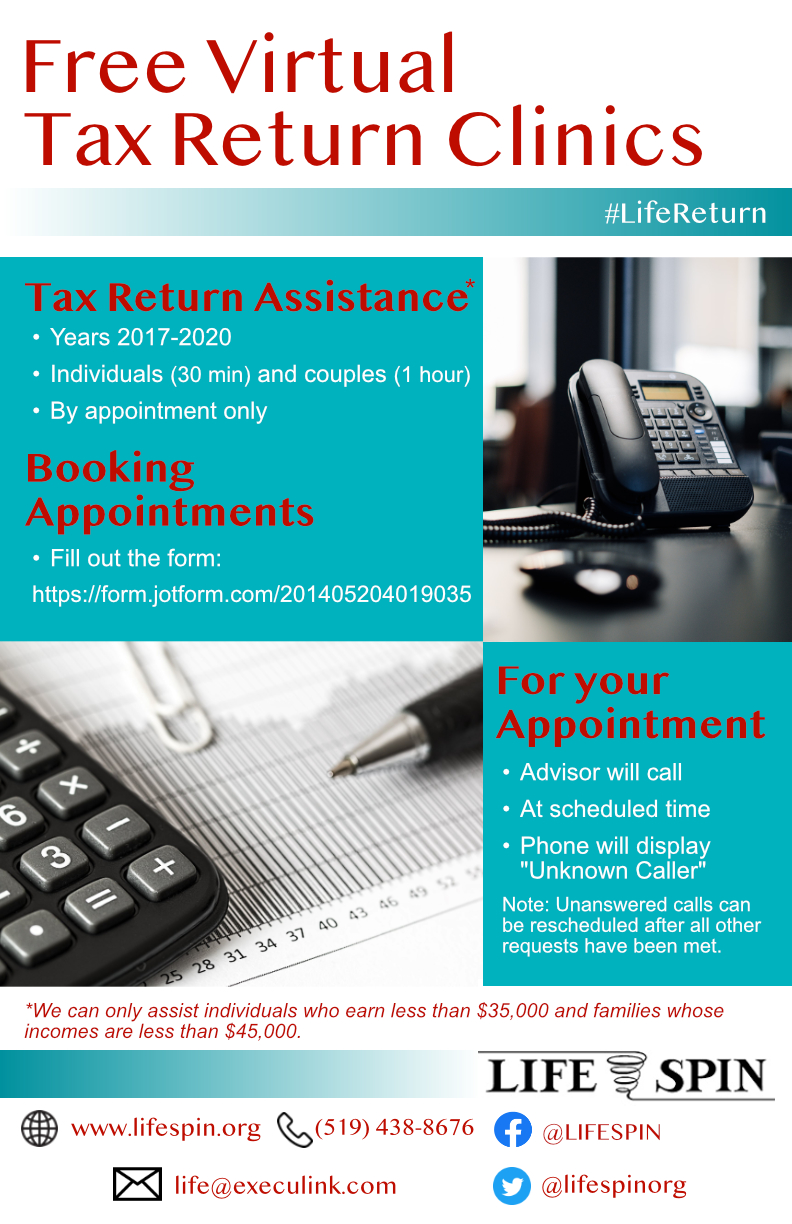 Honourable Mention:
Nathalie A.
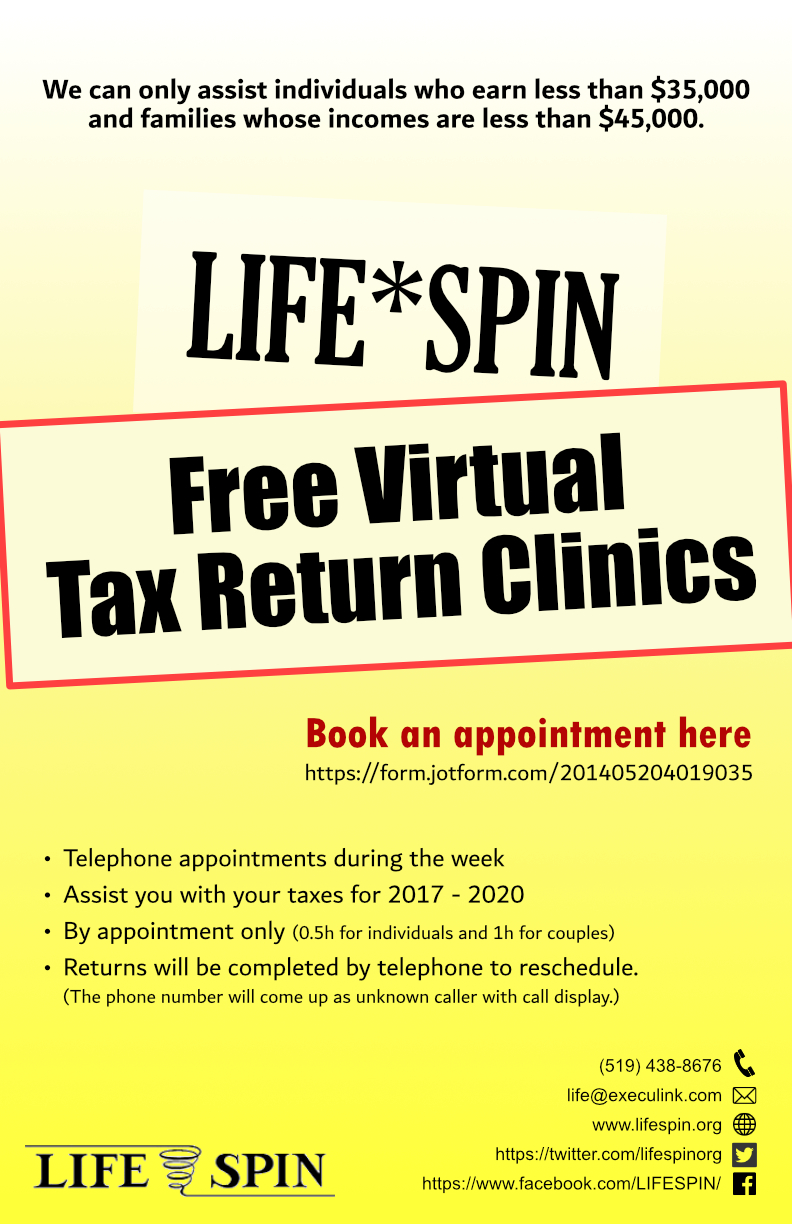 Honourable Mention:
Niangi  C.
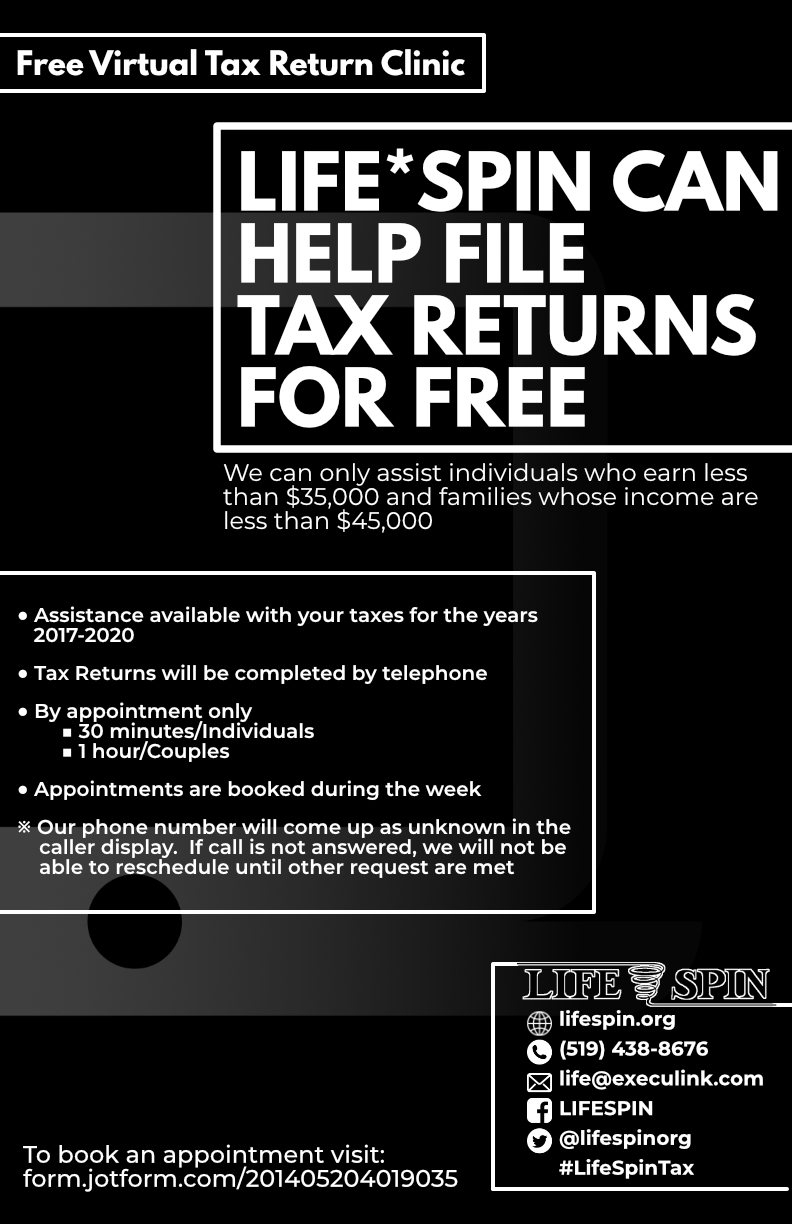 Honourable Mention:
Ji-Soo C.
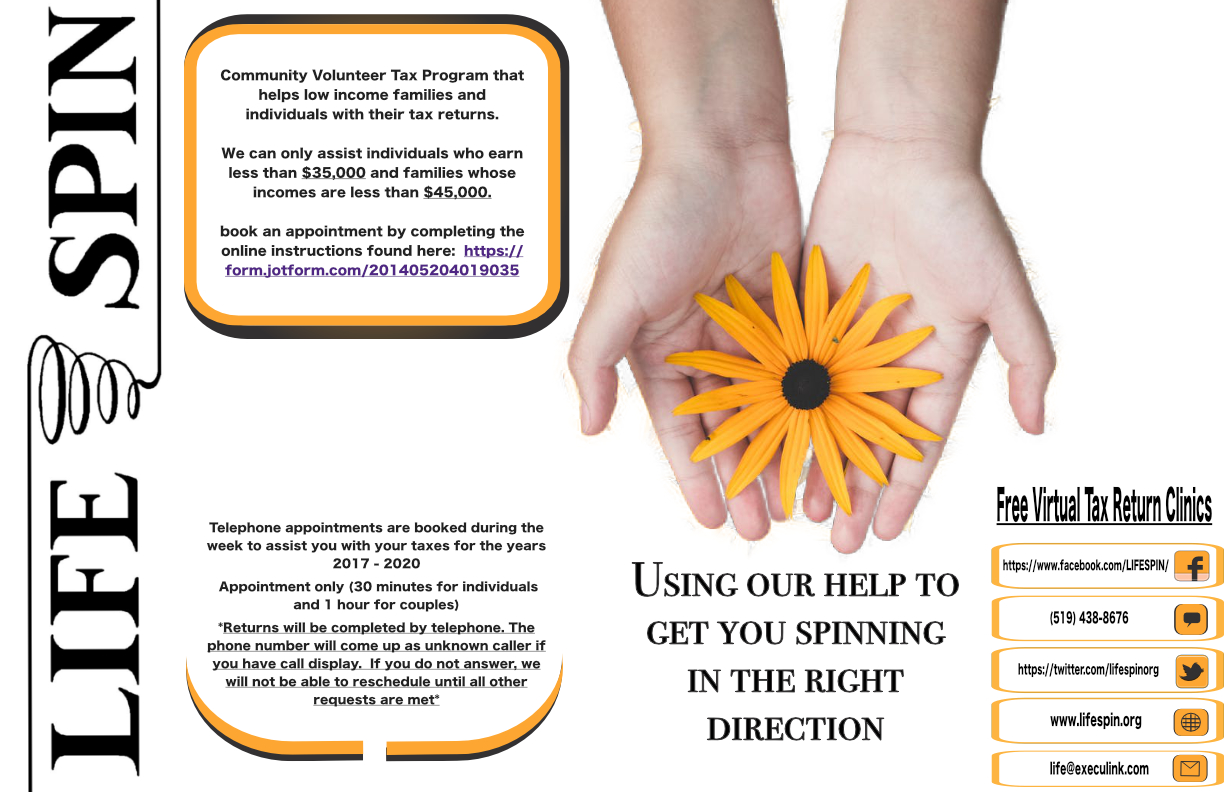 Honourable Mention:
Josue G.
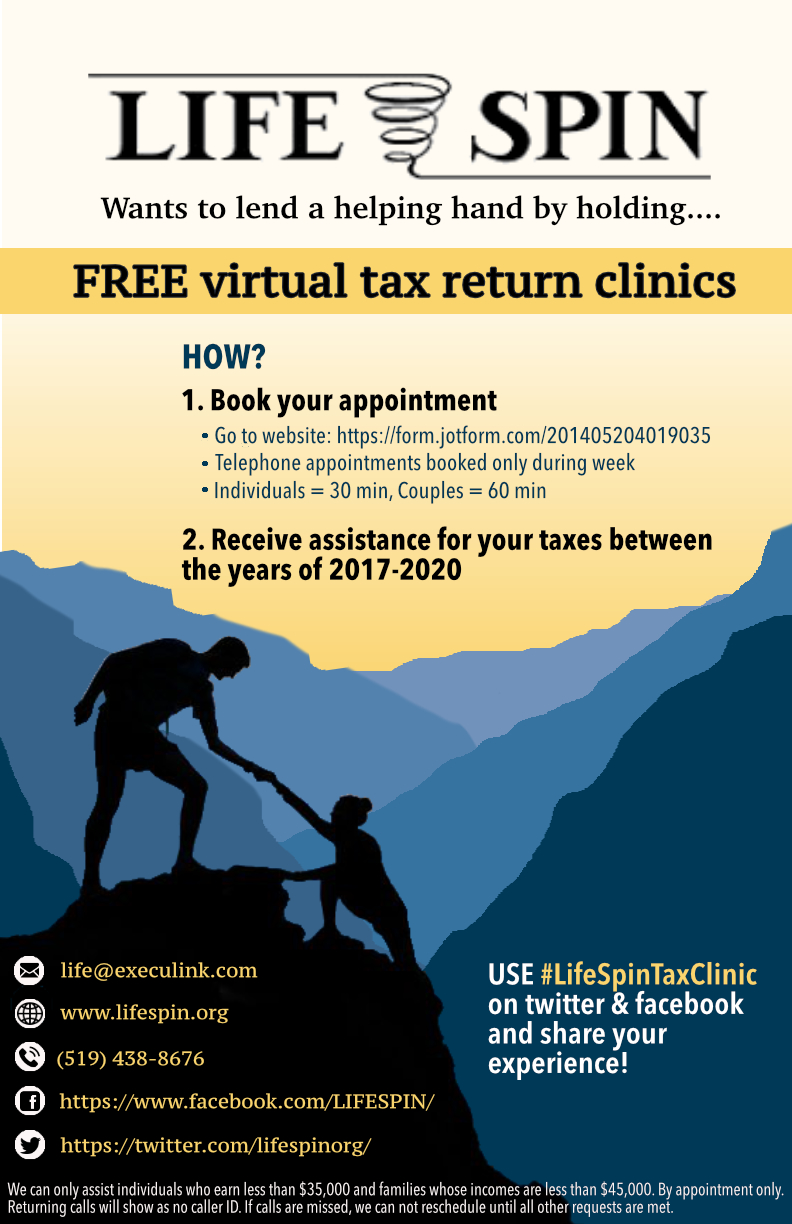 Honourable Mention:
Natalia M.
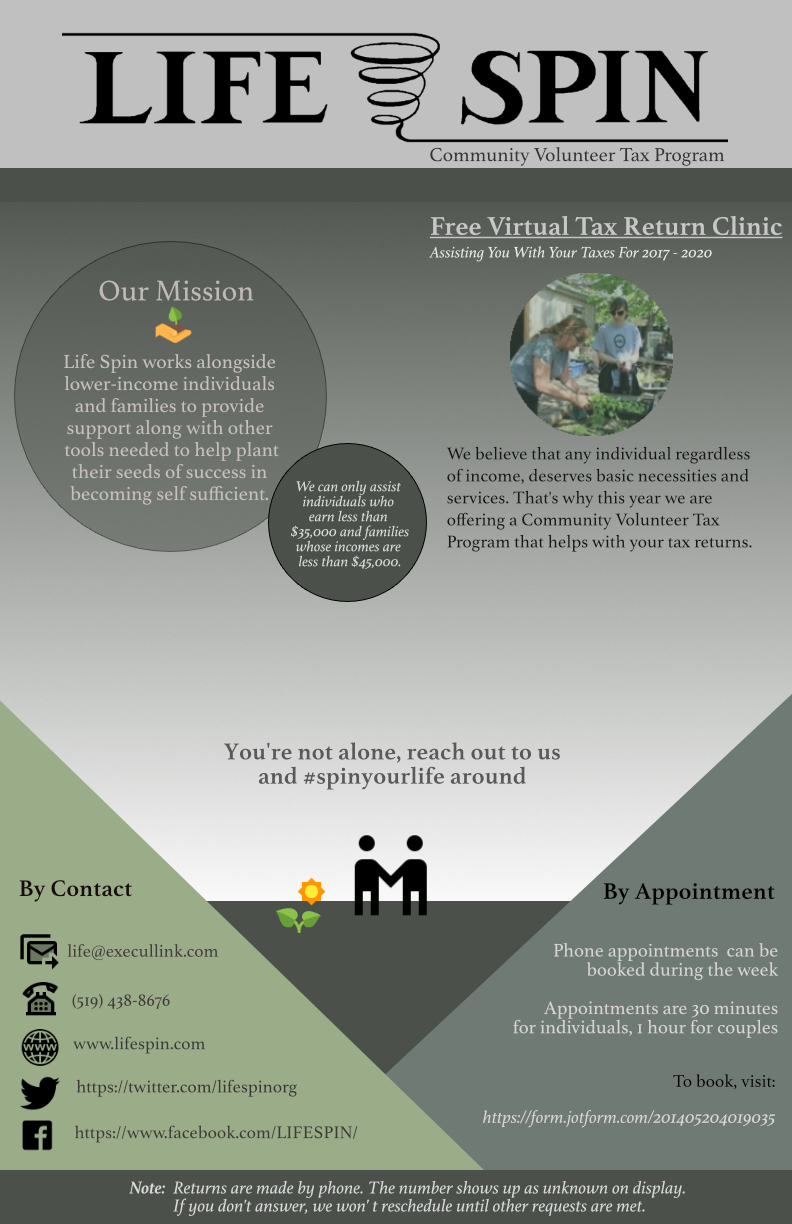 Honourable Mention:
Michelle N.
Honourable Mention:
Zehao S.
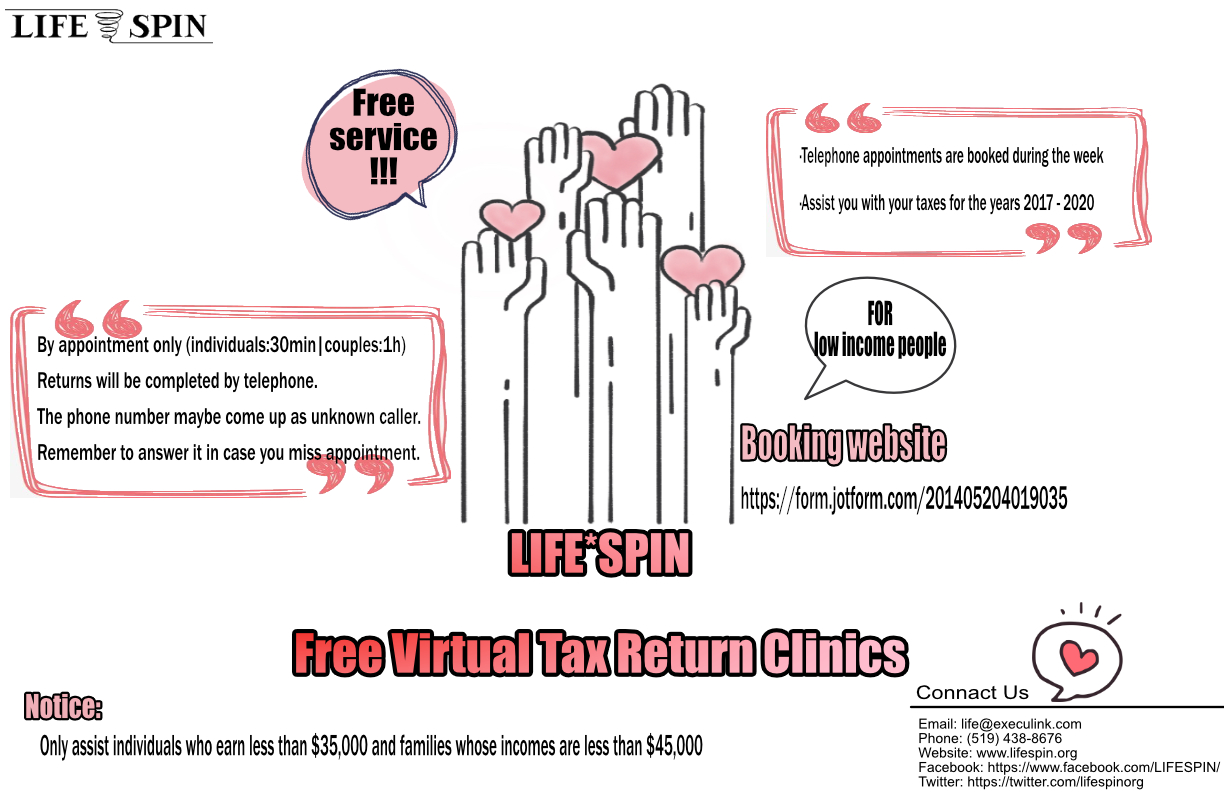 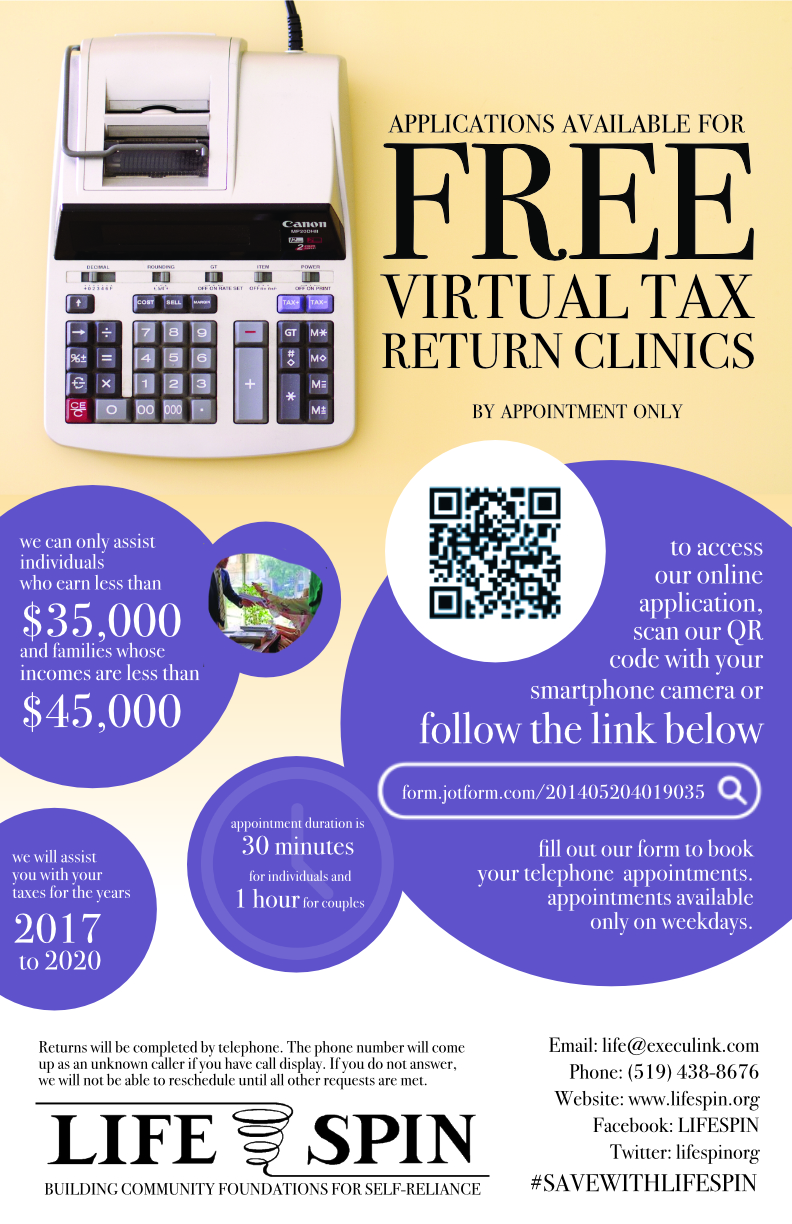 Honourable Mention:
Layla S.
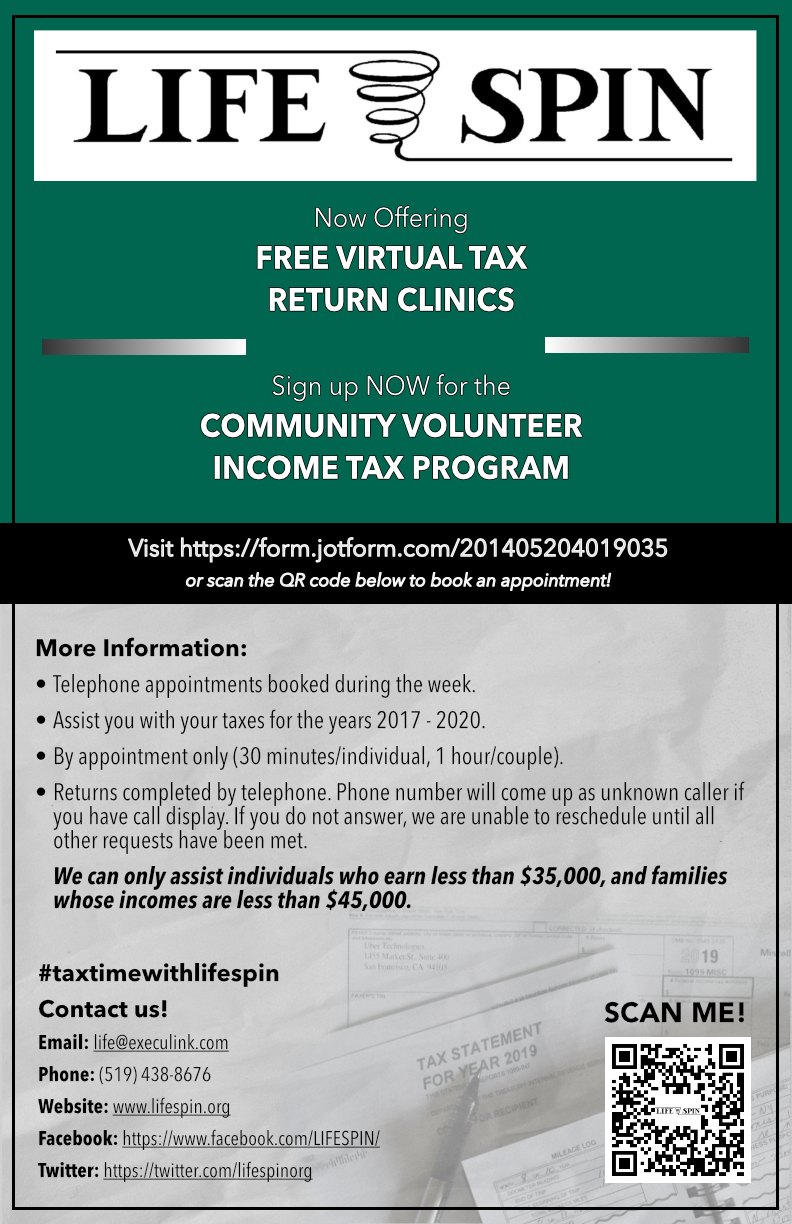 SECOND PLACE:
Simran K.
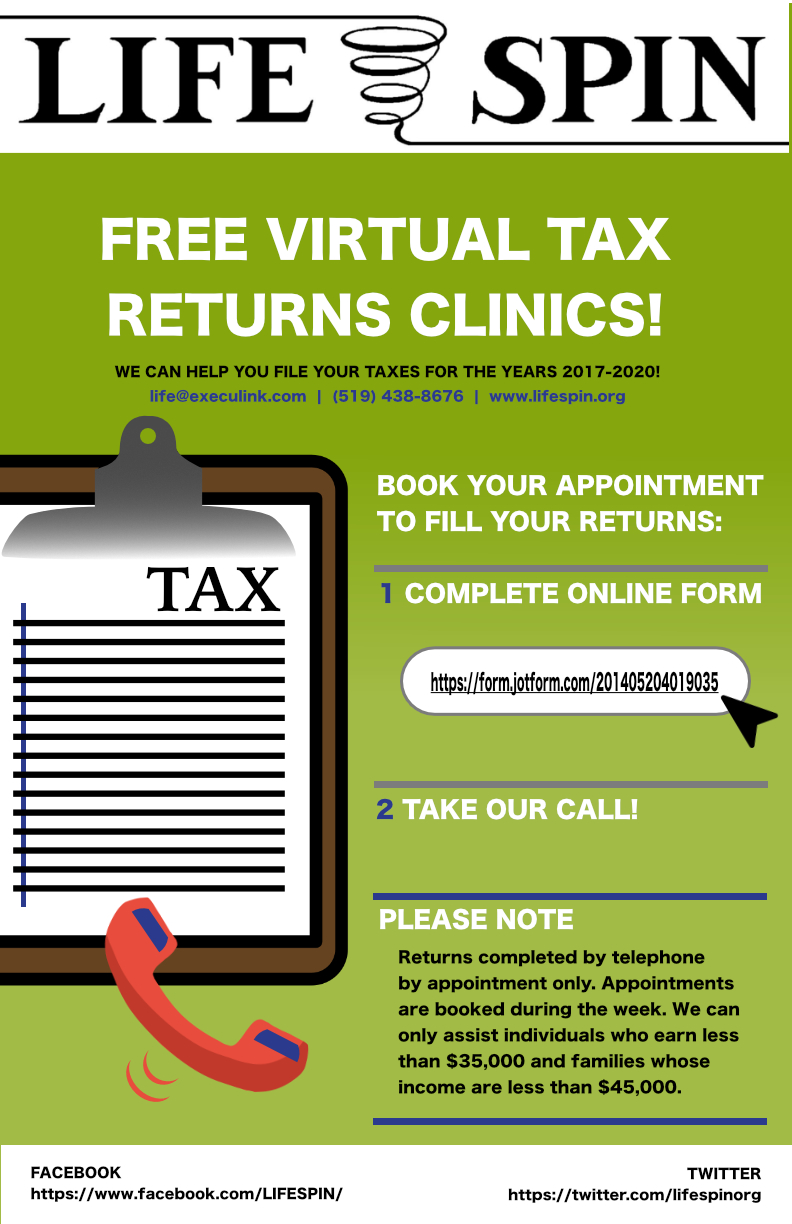 WINNER!
Noor A.